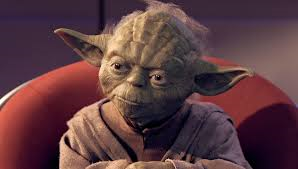 Passing the Torch
Enabling the Next Generation of IT Management Professionals
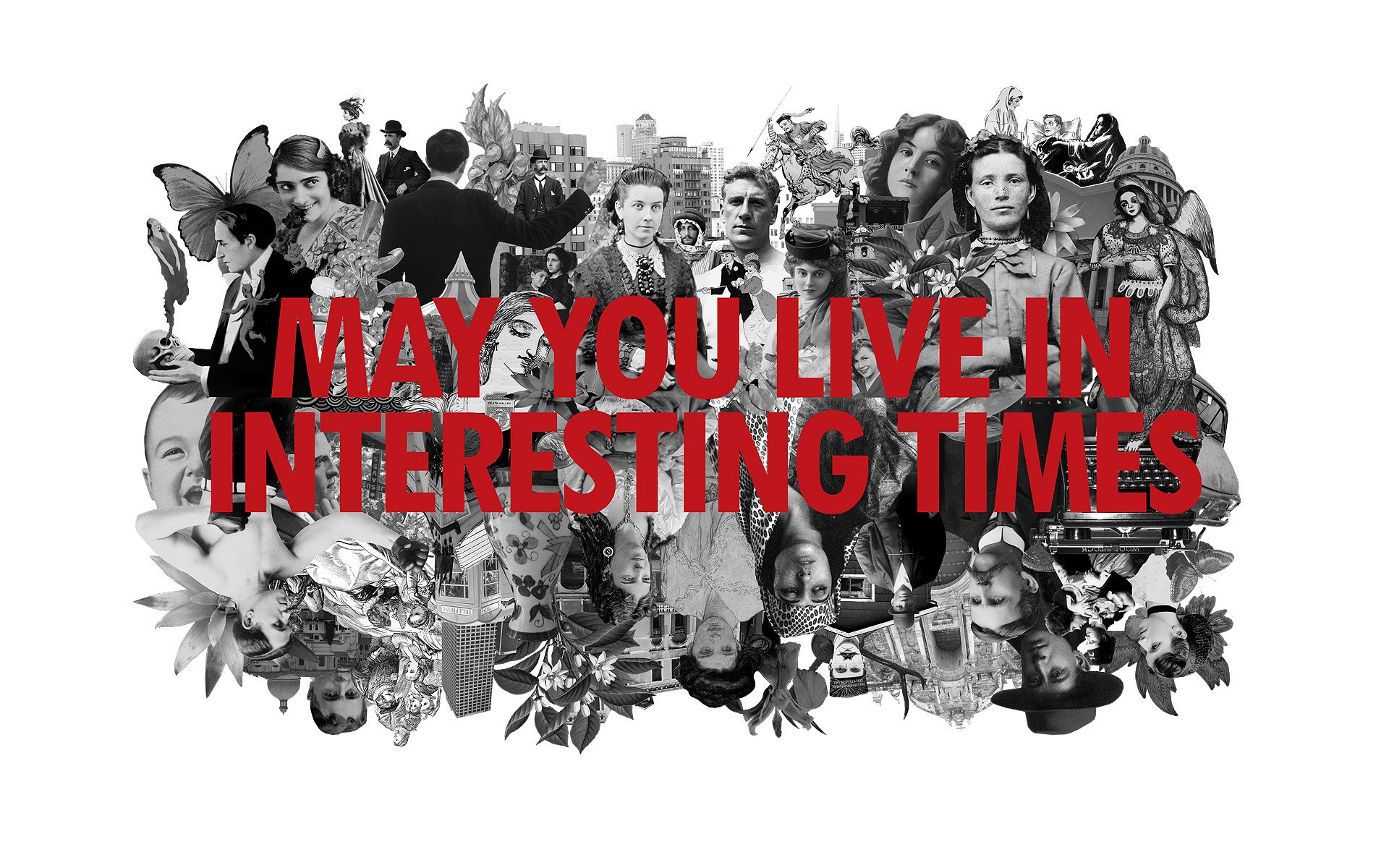 Who Is This Guy?
Born : London, England (a while ago) – born and bred Cockney
Lived in Canada since 1953
Toronto (29 years)
Edmonton (19 years)
Halifax (17 years)
Married (to a girl from Springhill, N.S.) 47 years (well trained)
4 children, 8 grandchildren 
Musician, photographer, renovator
[Speaker Notes: Troy, will focus on implementations the last two months.]
The Long and Winding Road
Project Director (Emergis) Newfoundland and Labrador Drug Information System
Project Director Nova Scotia Wait Times Project
Project Director : Nova Scotia EMR Adoption Project
9.5 years Government of Ontario (IT & Project Manager)
5 years Government of Alberta (IT Director)
Executive Director, e-Health Nova Scotia Department of Health and Wellness
Director, Atlantic health Practice – Deloitte
Director Consulting Services/Atlantic Health Practice – Sierra Systems
Manager IT Practice: Coopers & Lybrand
1966
?
5.5. years in Canadian motion picture industry
Partner : Sierra Systems
CIO Liberty Health Insurance
Vice President Retail IT Services : Maritime Life Assurance
CIO Alberta Cancer Board
CIO Provincial Mental Health Board
Project Director: Canadian Blood Tracking System
Project Director : Alberta Wellnet
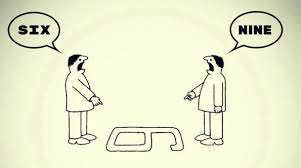 Perspective  on Mentoring
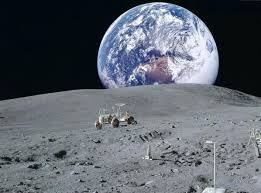 [Speaker Notes: Troy, will focus on implementations the last two months.]
What it Is
Counsel borne of experience
Situation-specific
Demonstrated positive behaviours
Creating a safe environment to fail in
Living what you preach
Accepting accountability for your advice
Mentoring
What It is Not
Arbitrary or textbook answers
Playing the older and wiser card
Be Careful- The Road to Hell……..
Mentoring:Evolution of Maturity
Fire
Aim
Aim
Fire
Ready
Ready
Ready
Aim
Fire
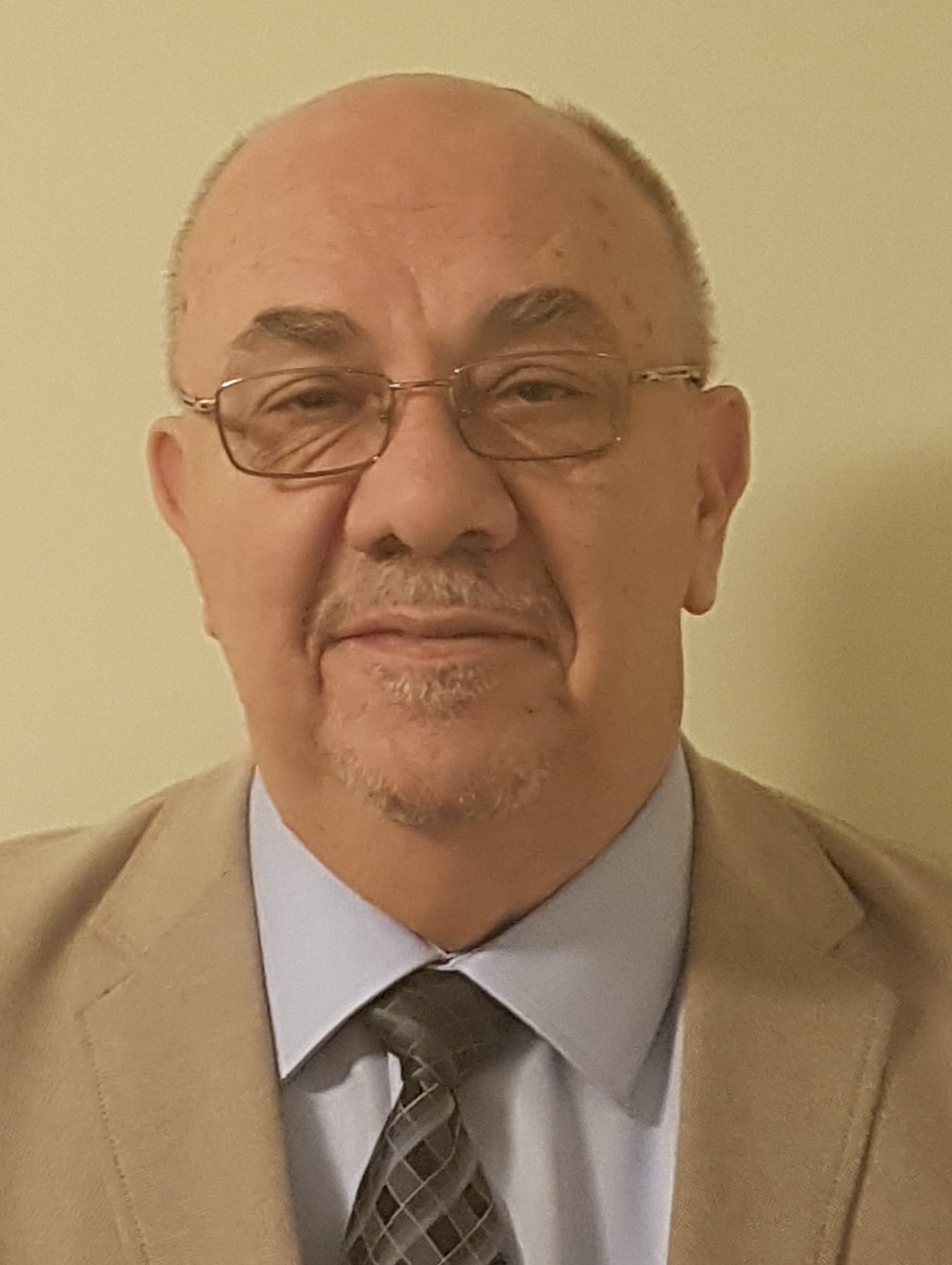 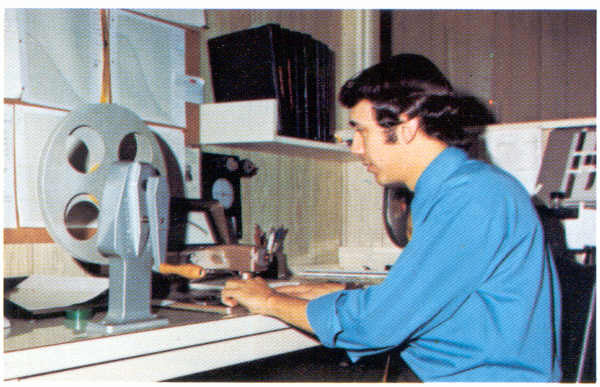 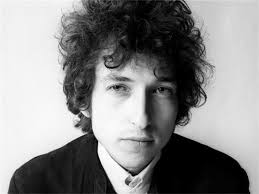 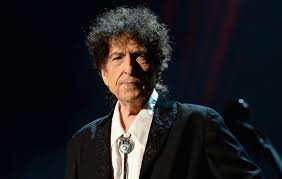 I Was So Much Older Then
I’m Younger Than That Now
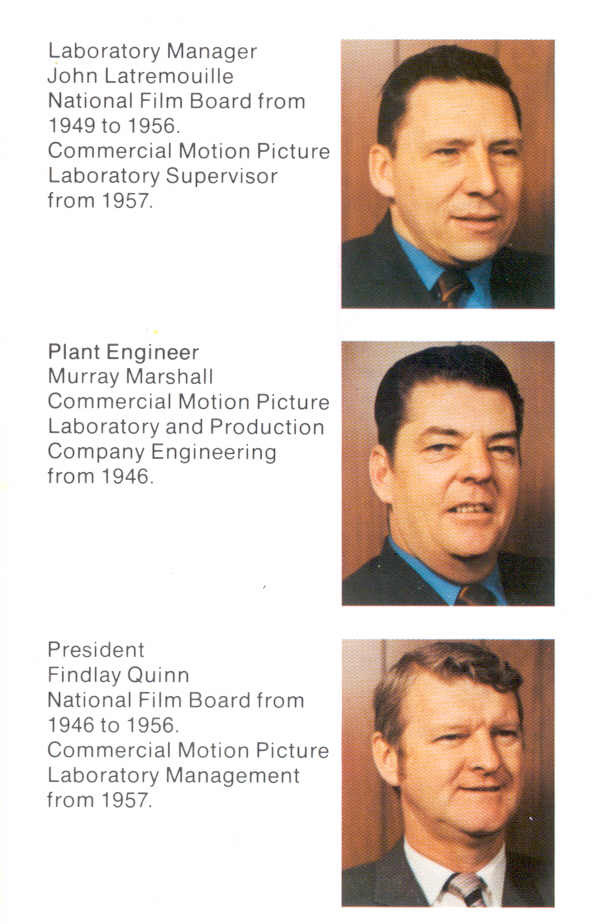 My Mentors
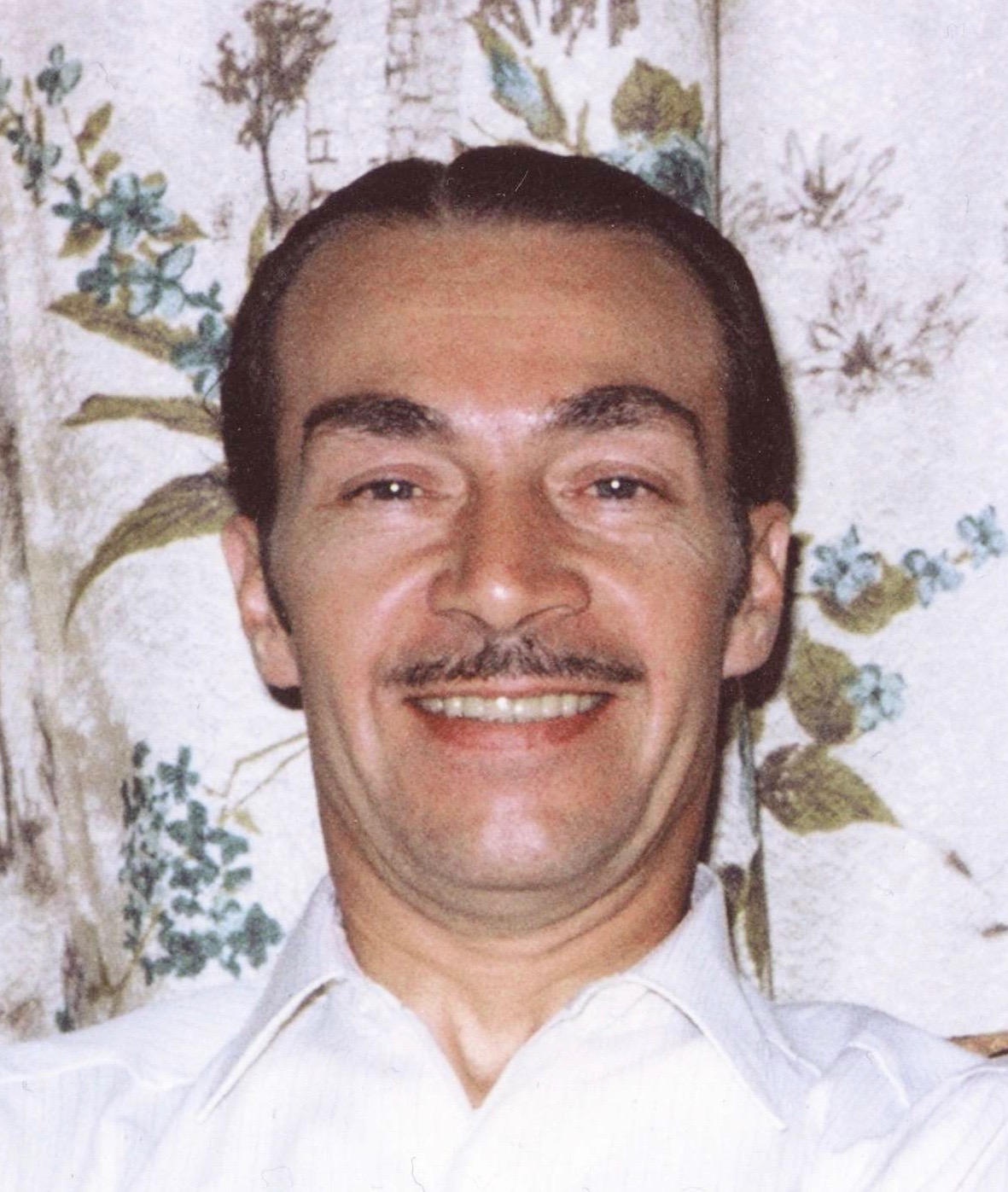 Lessons Learned
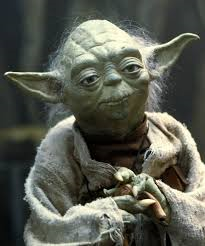 Failing is OK
Success is good but fleeting
Enjoy the success of those you  mentor
Treat everyone with respect
Communicate effectively
Be willing and capable of changing your mind
Convention was made to be tested, and broken if necessary
Managing relationships is everything, the rest is task work
We are all flawed so become self aware
Seek out your inner Yoda
Riding The Wave of IM/IT Evolution
Life should not be a journey to the grave with the intention of arriving safely in a pretty and well preserved body,  but rather to skid in broadside in a cloud of smoke, thoroughly used up, totally worn out and loudly proclaiming “What A Ride!”

- Hunter S. Thompson
Riding The Wave of IM/IT Evolution
Some Misconceptions
History Or Experience Doesn’t Matter Because Everything Is Different Now
Everything Is  New
Everything Is The Same Old Thing With A New Set Of Clothes
Some Realities
We Live On The Horns Of  Dilemma
We Have To Adapt to Change When We Are The Change Agents
Riding The Wave of IM/IT Evolution Adapting to Change When You are The Change Agent
Impact Of Communications Technology
Changes in Lifestyle
Generational Alignment
Diversity
Pervasive and Evolving Technology
Perceived Erosion of Our Value Systems
Accept and Manage
Riding The Wave of IM/IT Evolution Adapting to Change When You are The Change Agent
A Rapid Rate of Change
Educational and Skill Rebirth and Redundancy
Balancing Fundamentals with New Skill Demands
Not Losing Sight of What Matters
Knowing What to Keep – What to Discard
Stress Created by the Steep Decline in Our Own or Others Value Systems
Time Does Not Necessarily Equal Experience
Thoughts on Experience:
We All Owe Someone
Bad Experience Can Be  Good Experience
Not All Experience is Good Experience
Revisit, Re-examine, Seek Out the Gems
Experience That Matters is based on
Wisdom
Honest Retrospective
Evolution of Maturity
Self Awareness Matters!
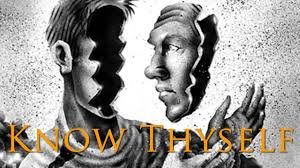 Becoming Self Aware
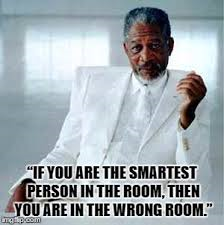 Smartest Guy In The Room Until I Wasn’t!
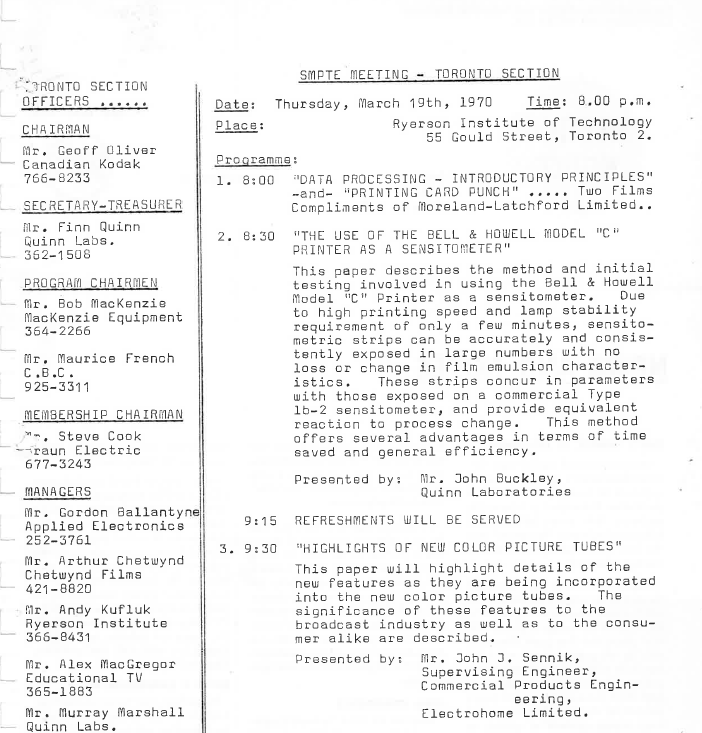 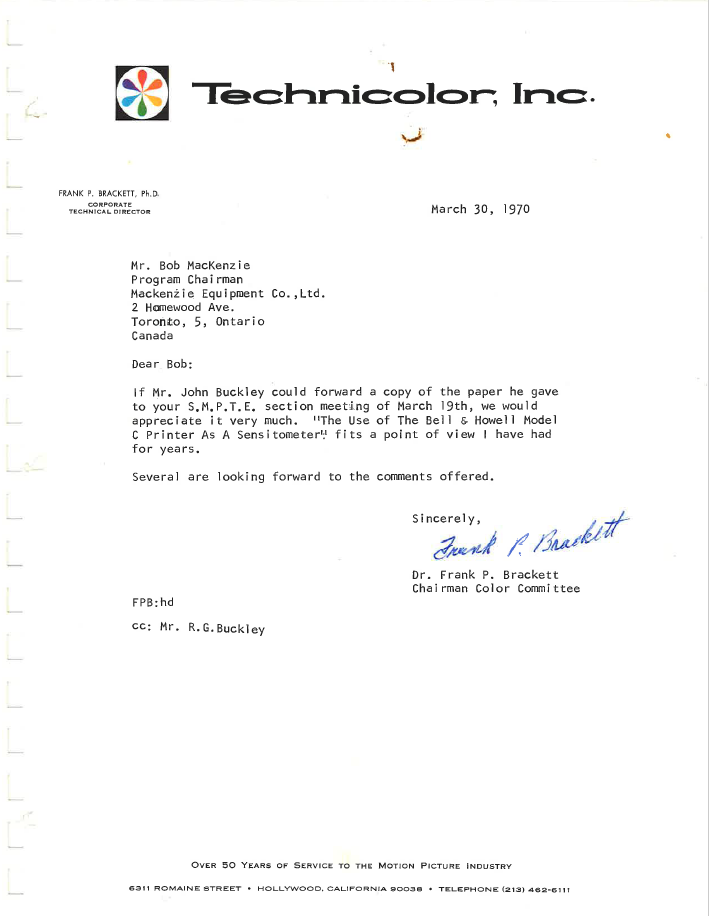 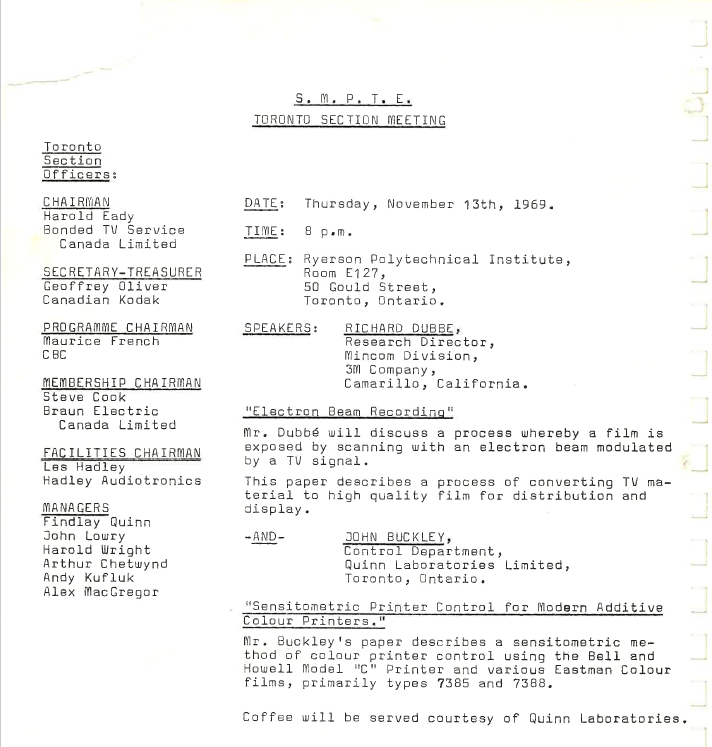 Becoming Self Aware
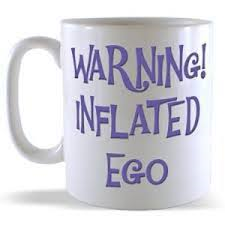 Becoming Self Aware:Lessons Learned
Being Smart or Right Wasn’t That Important
Understand How You Are Perceived From the Other Side of the Desk
Recognize When Behaviour Is An Impediment

Recognize the Line Between Confidence and Arrogance– its pretty thin!
Becoming Self Aware:It’s A Process!
First: Understand Your Strengths and Accept your Weaknesses
Second: Understand  Your Behaviours
Third: Develop The Ability to Change Your Behaviours
What Is Our Professional and Moral Responsibility to Enable the Next Generation?
Give Back
Professional and Moral Responsibility to Enable the Next Generation
Do No Harm
Be Transparent, Objective and Willing to Change Your Mind
Provide Learning Opportunities
Honestly Acknowledge Success and Failure
Pay Attention
Calibrate your Choke Chain
Own The Accountability of Giving Advice
Some Personal Inspirations
Everyday People Who Demonstrate Humility, Reasonableness, Wisdom And Deliberate Thinking
Watching Others – Learn by Example and Observation
Accepting Encouragement
Acknowledging Your Good Fortune
Take Inspiration From  The Models Of Your Time
Some Personal Inspirations
“We Choose to Go To The Moon and Do These Other Things, Not Because they are Easy But Because They Are Hard”
John F. Kennedy Jan 1961
“Just Watch Me”
Pierre Trudeau October 1971
“If It Wasn’t For The People, Said Finnerty, If It Wasn’t For The God Damn People, Earth Would Be An Engineers Paradise”
Kurt Vonnegut
“Then there are the jerks”
Unknown
Closing Thoughts
Don’t forget where you started
Learn to be comfortable in your own skin
Write your life story.. It is more interesting than you think
Hope you enjoyed the presentation!
 
Please take a moment and complete our 
Speaker Survey at: www.pdsummit.ca

Feedback is a gift and its the only way we can make PDS 2019 even better!